logistic regression
a gentle introduction
April 24, 2024
why is logistic regression needed?
with a categorical outcome, a regular linear model will fail in several ways
(we’ll focus here on binary outcomes)

assumptions of normality and homoscedacity will typically be violated
the linear model will make nonsensical predictions
the relationship between predictors and the outcome will quite likely be nonlinear
some (real? fake?) data
diagnosis of breast cancer tumors as malignant or benign

outcome: malignant, benign (really it’s probability of being malignant or benign)
predictor: mean radius of tumor
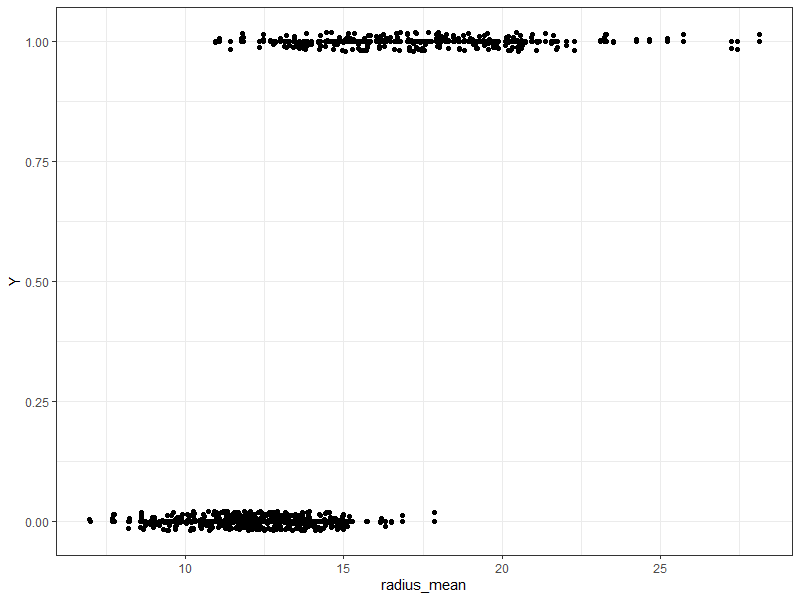 linear model assumptions:normality
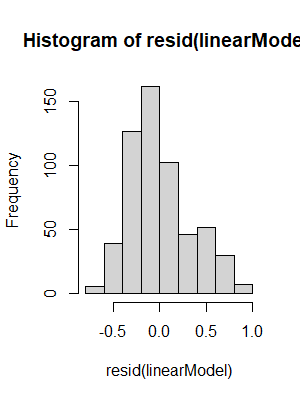 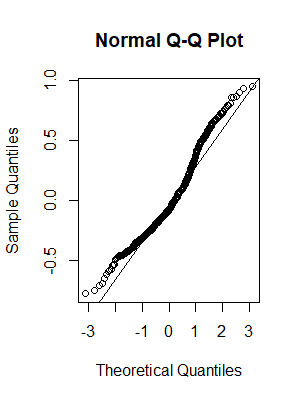 linear model assumptions:homoscedasticity
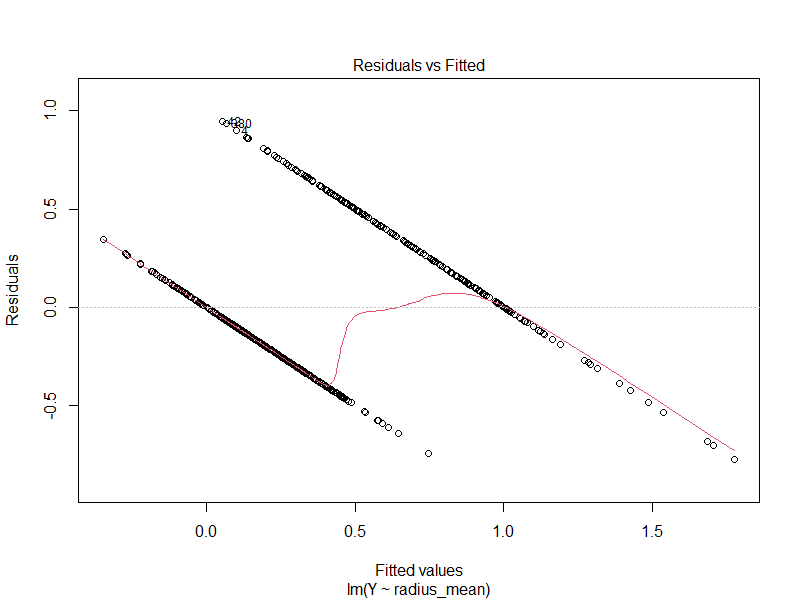 nonsensical predictions
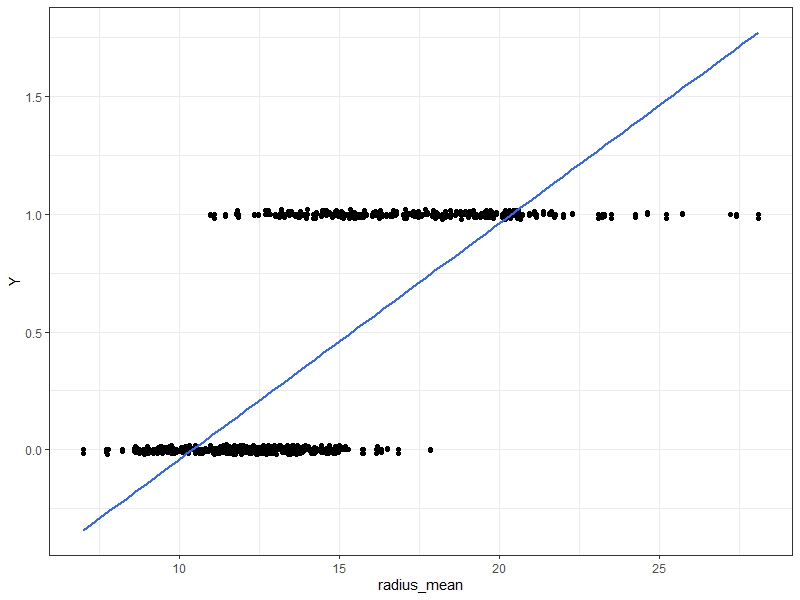 nonlinearity
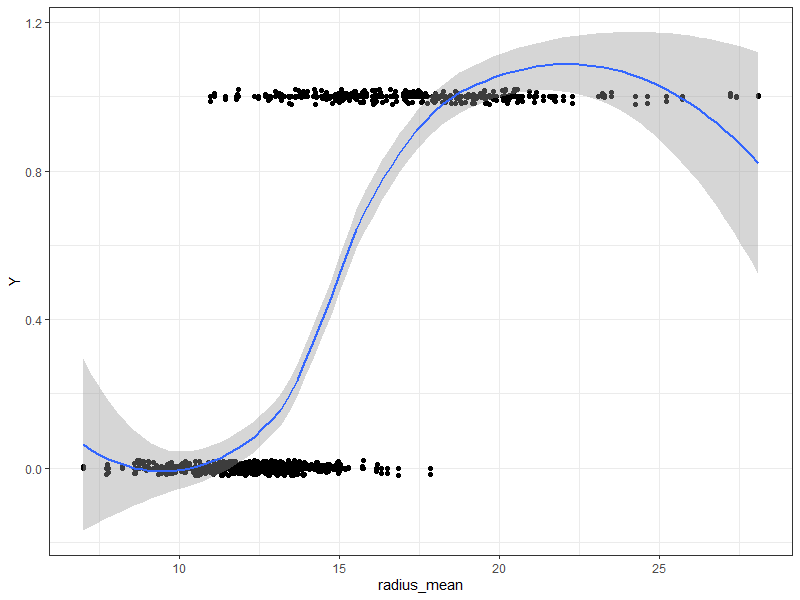 a little more about nonlinearity
imagine we want to predict whether someone will buy a house based on household income
the predicted change in the outcome is not constant per unit increase in the predictor; that is, it depends on the value of the predictor
so what will we do?
we’ll transform the outcome from probability first to odds, and then we’ll take the logarithm of the odds
we’ll take this in two steps to talk about why
odds
some examples
if p = .5, odds = .5 / .5 = 1

if p = .25, odds = .25 / .75 = .333

if p = .75, odds = .75 / .25 = 3

p > .5  odds > 1
p < .5  odds < 1
odds have no upper bound,but they do have a lower bound
p = .99  odds = .99 / .01 = 99
p = .999  odds = .999 / .001 = 999

p = .01  odds = .01 / .99 = .0101...
p = .001  odds = .001 / .999 = .001001...
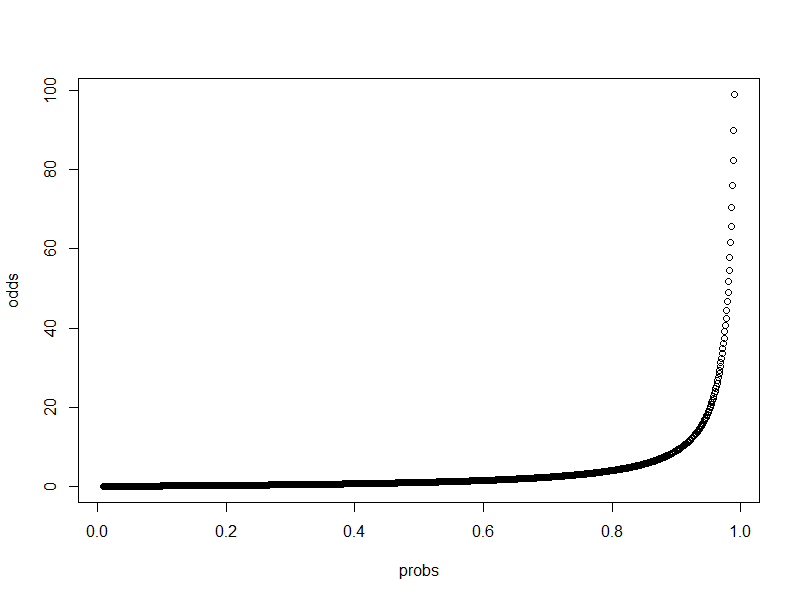 logarithms
the logarithm of a number is the power to which some “base” must be raised to equal the number

for example, the base 10 logarithm of 100 is 2 because

10X = 100  X = 2

this would be written as log10(100) = 2
natural logarithms
natural logarithms (typically denoted ln) are logarithms with e as a base

e ≈ 2.718

if we take the natural logarithm of odds, some useful things occur
log(odds)
there is no lower or upper bound

p = .5  log(odds) = 0
p > .5  log(odds) > 0
p < .5  log(odds) < 0

and they’re symmetric
log(odds)
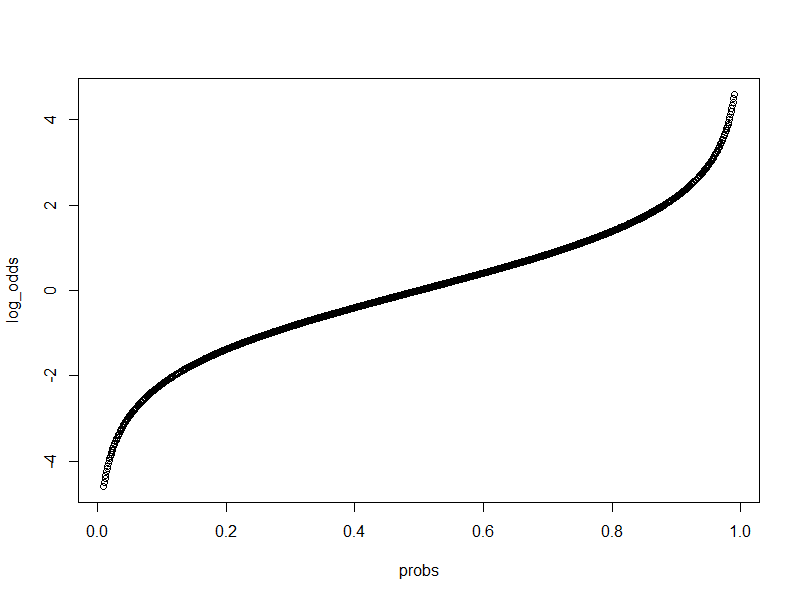 the logit function
the model and its summary
glm(Y ~ radius_mean.c, d, family = “binomial”)

Coefficients:
              Estimate Std. Error z value Pr(>|z|)    
(Intercept)   -0.64406    0.13998  -4.601  4.2e-06 ***
radius_mean.c  1.03359    0.09311  11.101  < 2e-16 ***

these parameter estimates are interpretable as usual
however, they are in logits, which are not very intuitive
improving interpretability by exponentiation
if we exponentiate (i.e., undo the logarithms) the parameter estimates, we can interpret them as odds

exp(coef(m))

(Intercept) radius_mean.c 
   0.525156      2.811136 

the intercept is the predicted odds of a tumor being malignant at the mean of radius_mean
the slope is the increase in odds for every one unit increase in the radius_mean
this latter value is not additive! it’s multiplicative!
multiplicative interpretation
if the odds of a tumor being malignant at the mean of the predictor are predicted to be 0.525

at one unit higher (than the mean), the odds are predicted to be
0.525 × 2.81 = 1.48

at another unit higher, the odds are predicted to be
1.48 × 2.81 = 4.15

at one unit lower than the mean, the odds are predicted to be
0.524 / 2.81 = 0.187
interpreting (predicted) odds
odds = 0.525  0.525 less likely to be malignant than benign

odds = 1.48  1.48x more likely to be malignant than benign
predicted odds, graphed
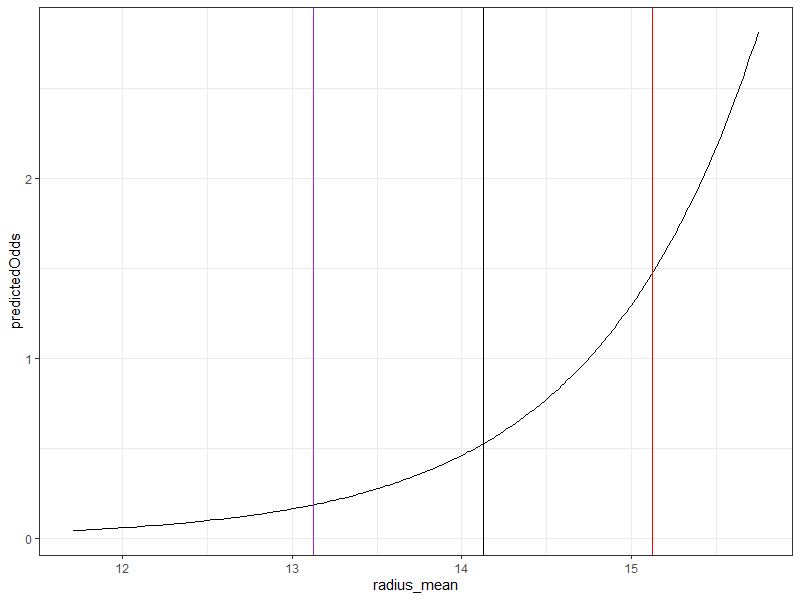